PHY 113 A General Physics I
9-9:50 AM  MWF  Olin 101

Plan for Lecture 12:
Chapter  7  -- The notion of work
Kinetic energy and the Work-Kinetic energy theorem
Potential energy and work; conservative forces
9/26/2012
PHY 113 A  Fall 2012 -- Lecture 12
1
[Speaker Notes: Problems 1.1,1.6,1.10,1.11]
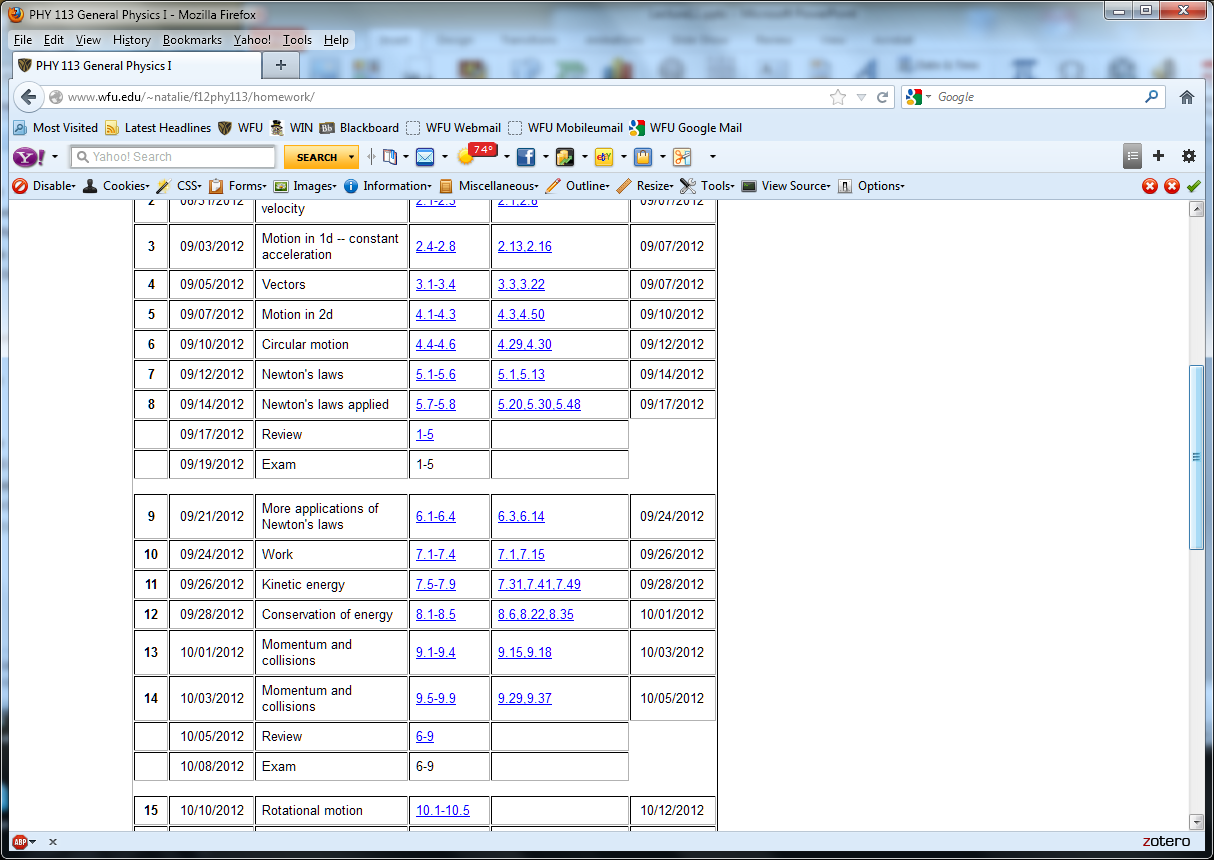 PHY 113 A  Fall 2012 -- Lecture 12
2
9/26/2012
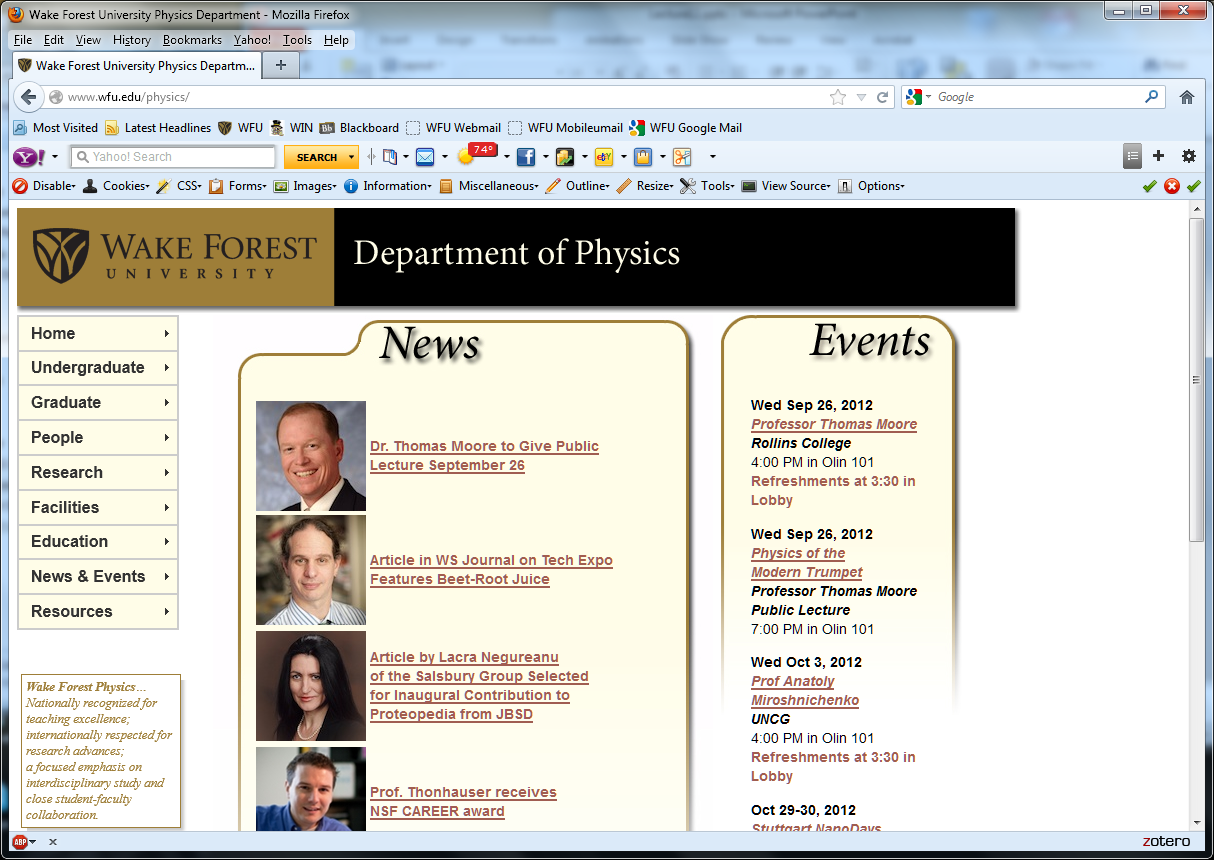 9/26/2012
PHY 113 A  Fall 2012 -- Lecture 12
3
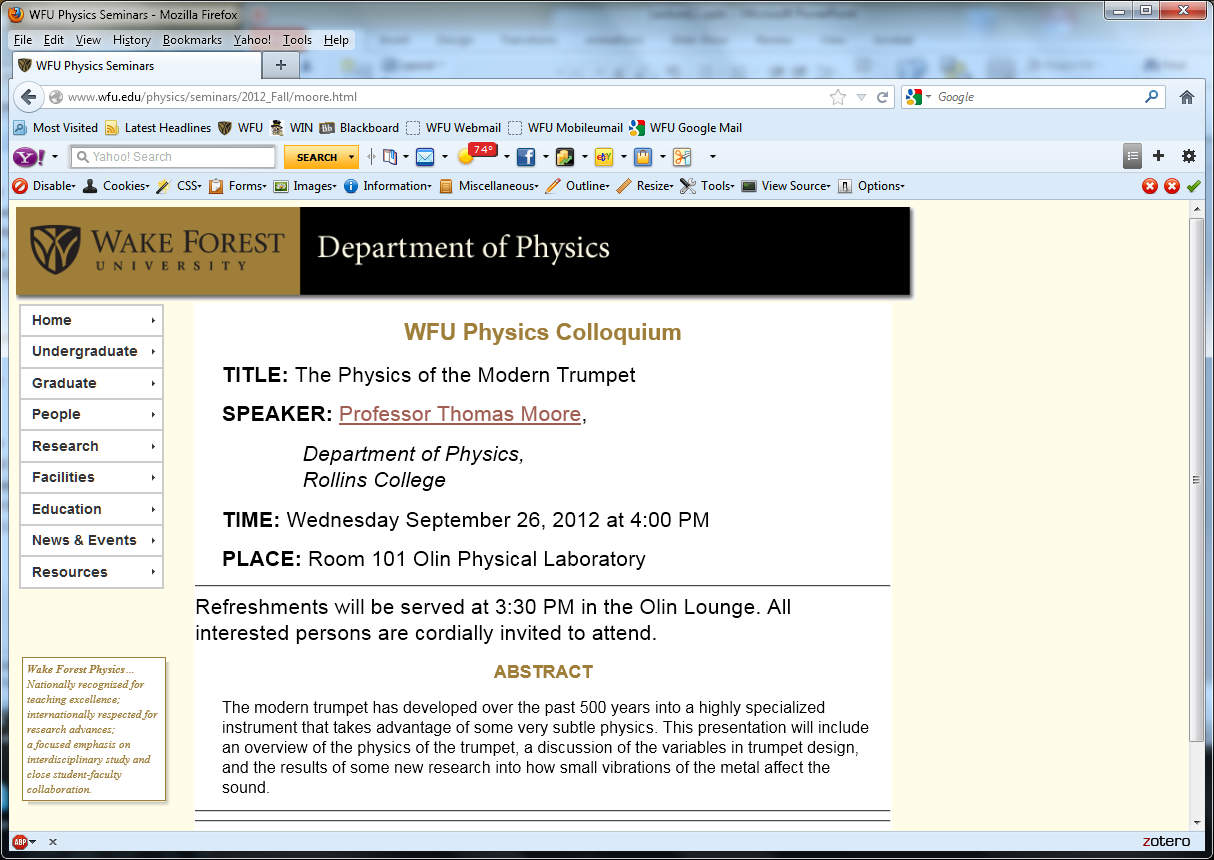 9/26/2012
PHY 113 A  Fall 2012 -- Lecture 12
4
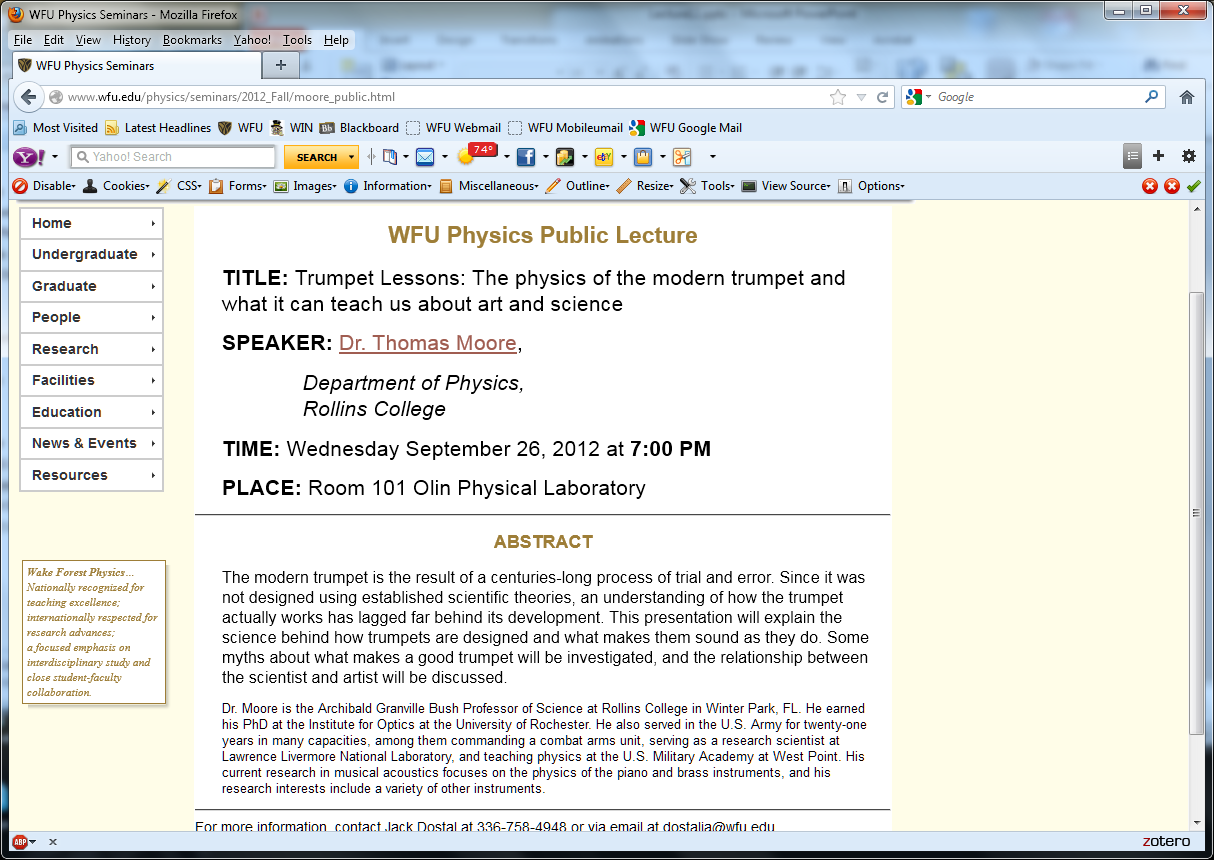 9/26/2012
PHY 113 A  Fall 2012 -- Lecture 12
5
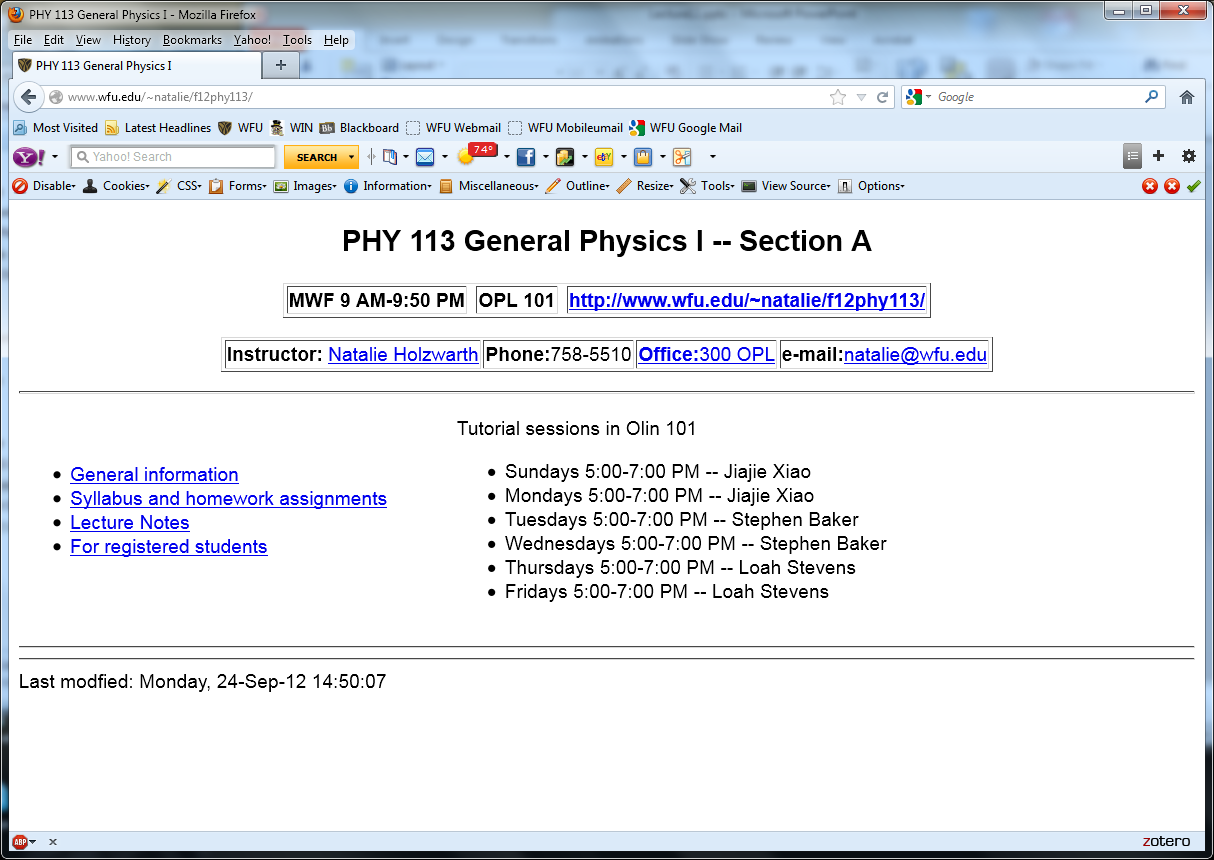 Note:    Because of the special lecture, the tutorial this evening will be moved to Olin 104  after 6:30 PM.
9/26/2012
PHY 113 A  Fall 2012 -- Lecture 12
6
Back to work:
F
dr
ri
rj
9/26/2012
PHY 113 A  Fall 2012 -- Lecture 12
7
A man must lift a refrigerator of weight mg to a height h to get it to the truck.
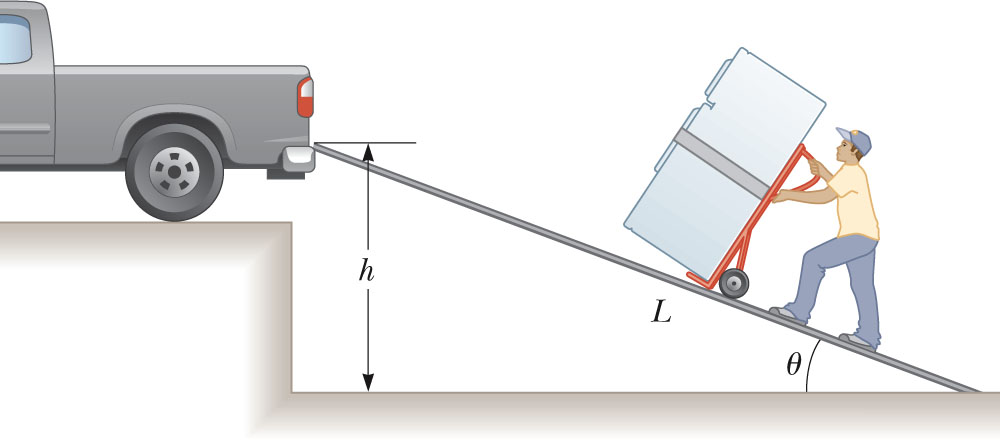 iclicker exercise:
For which method does the man do more work:
Vertically lifting the refrigerator at constant speed to height h?
Moving the refrigerator up the ramp of length L at constant speed with h=L sin q.
9/26/2012
PHY 113 A  Fall 2012 -- Lecture 12
8
Multiple forces on block moving from xi to xf
FP
n
q
fk
mg
xi
xf
Assume FP sinq <<mg

Work of gravity?
0
FP cos q (xf-xi)
Work of FP?
-mkn (xf-xi)=-mk(mg- FP sin q) (xf-xi)
Work of fk?
9/26/2012
PHY 113 A  Fall 2012 -- Lecture 12
9
iclicker exercise:
Which of the following statements about friction forces are true.
Friction forces always do positive work.
Friction forces always do negative work.
Friction forces can do either positive or negative work.
9/26/2012
PHY 113 A  Fall 2012 -- Lecture 12
10
Why is work a useful concept?
Consider Newton’s second law:
Ftotal = m a     Ftotal · dr= m a · dr
Wtotal = ½ m vf2 - ½ m vi2
Kinetic energy (joules)
9/26/2012
PHY 113 A  Fall 2012 -- Lecture 12
11
Introduction of  the notion of Kinetic energy
Some more details:
Consider Newton’s second law:
Ftotal = m a     Ftotal · dr= m a · dr
Wtotal = ½ m vf2 - ½ m vi2
Kinetic energy (joules)
9/26/2012
PHY 113 A  Fall 2012 -- Lecture 12
12
Kinetic energy:    K = ½ m v2
      units: (kg) (m/s)2  = (kg m/s2) m
                                            N        m     = joules

Work – kinetic energy relation:
Wtotal = Kf – Ki
9/26/2012
PHY 113 A  Fall 2012 -- Lecture 12
13
Kinetic Energy-Work theorem
Example:    A ball of mass 10 kg, initially at rest  falls a height of 5m.   What is its final velocity?
i
0
h
f
9/26/2012
PHY 113 A  Fall 2012 -- Lecture 12
14
A block, initially at rest at a height h, slides down a frictionless incline.    What is its final velocity?
Example
h=0.5m
h
0
9/26/2012
PHY 113 A  Fall 2012 -- Lecture 12
15
Example
A mass m initially at rest and attached to a spring compressed a distance x=-|xi|, slides on a frictionless surface. What is the velocity of the mass when x=0 ?
k
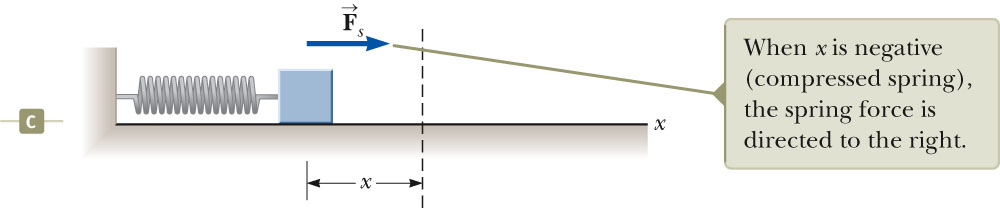 0
9/26/2012
PHY 113 A  Fall 2012 -- Lecture 12
16
Special case of “conservative” forces
    conservative   non-dissipative
9/26/2012
PHY 113 A  Fall 2012 -- Lecture 12
17
k
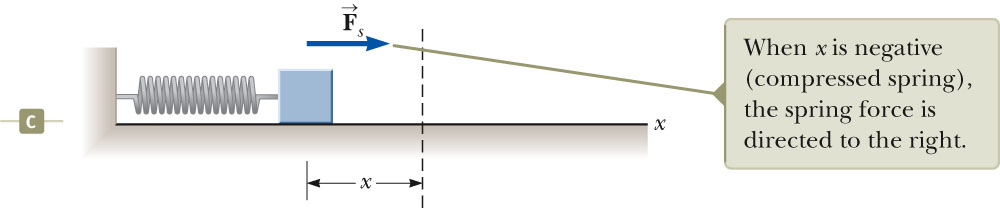 9/26/2012
PHY 113 A  Fall 2012 -- Lecture 12
18
iclicker exercise:
Why would you want to write the work as the difference between two “potential” energies?
Normal people wouldn’t.
It shows a lack of imagination.
It shows that the work depends only on the initial and final displacements, not on the details of the path.
9/26/2012
PHY 113 A  Fall 2012 -- Lecture 12
19
Work-Kinetic Energy Theorem for conservative forces:
9/26/2012
PHY 113 A  Fall 2012 -- Lecture 12
20
Energy diagrams
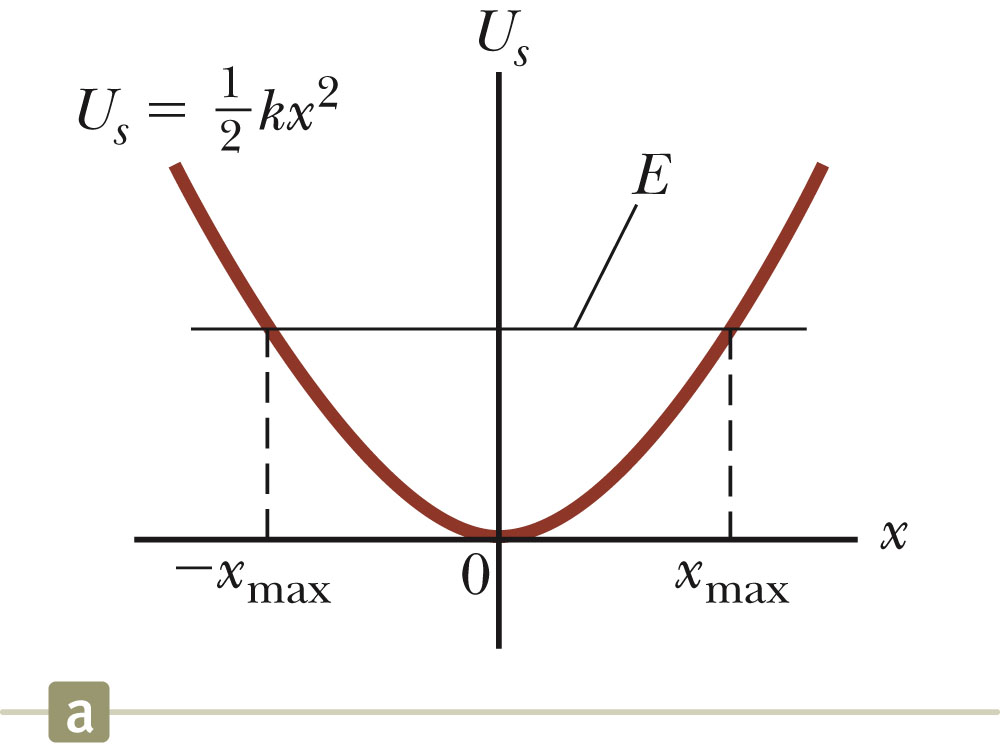 9/26/2012
PHY 113 A  Fall 2012 -- Lecture 12
21
Example:    Model potential energy function U(x) representing the attraction of two atoms
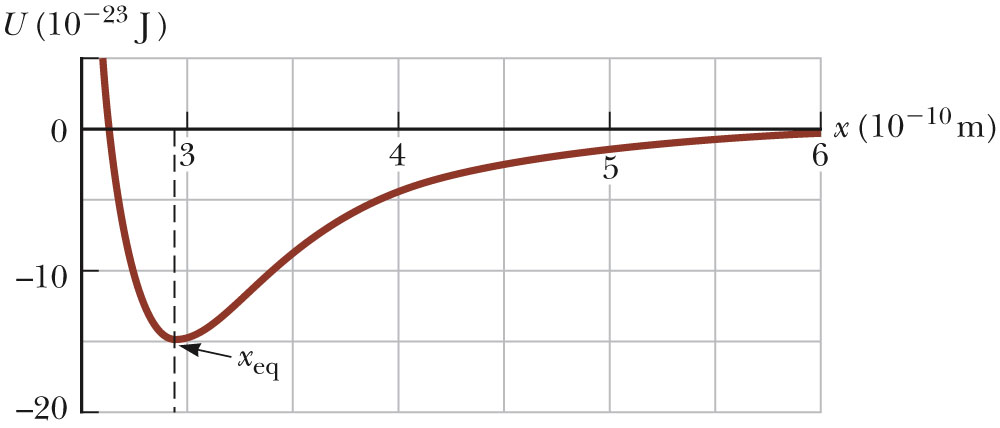 9/26/2012
PHY 113 A  Fall 2012 -- Lecture 12
22